Mecanisme simple2. SCRIPETI
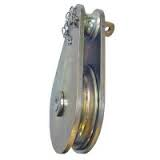 Realizat: Prof.Oprescu Narcis Doru
Școala Gimnazială „Gh.Banea”
Mecanismul simplu alcatuit dintr-o roata cu canalul periferic care se roteste in jurul axei ce trece prin centrul ei se numeste scripete
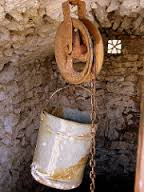 Scripetele a carui axa se afla in repaus se numeste scripete fix.Scripetele a carui axa se afla in miscare se numeste scripete mobil.
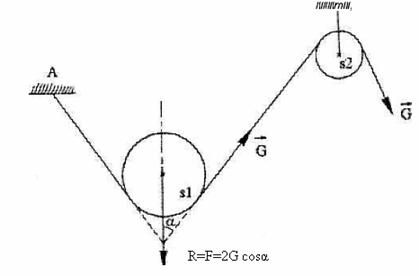 Care este destinatia scripetului?In ce consta deosebirea dintre:
Scripetele fix
Scripetele mobil
Scripetele fix
vvff
-pate fi asemanat cu o pirghie cu 
                                        bratele egale  b1=b2
                                      -poate fi folosit pentru modificarea  
                                       directiei de actiune a fortei
                                       -nu da cistig in forta
                                       -deplasarea punctului de aplicatie   
                                       al fortei active este egal cu deplasa-
       F1                                 rea punctului de aplicatie al fortei
                                         ce trebuie invinsa.
                                        F1=F2-conditia de echilibru
b1
b2
G
F2
R
Scripetele mobil
Poate fi asemanat cu o pirghie cu bratele b1=b2/2
Nu este folosit pentru modificarea directiei de actiune a fortei
Da cistig dublu in forta
Deplasarea punctului de aplicatie al fortei active este egala cu dubla deplasare a punctului de aplicatie al fortei ce trebuie invinsa
F1=2F2
Combinatii de scripeti
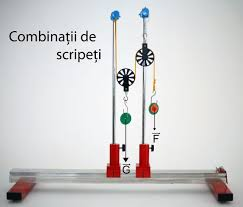